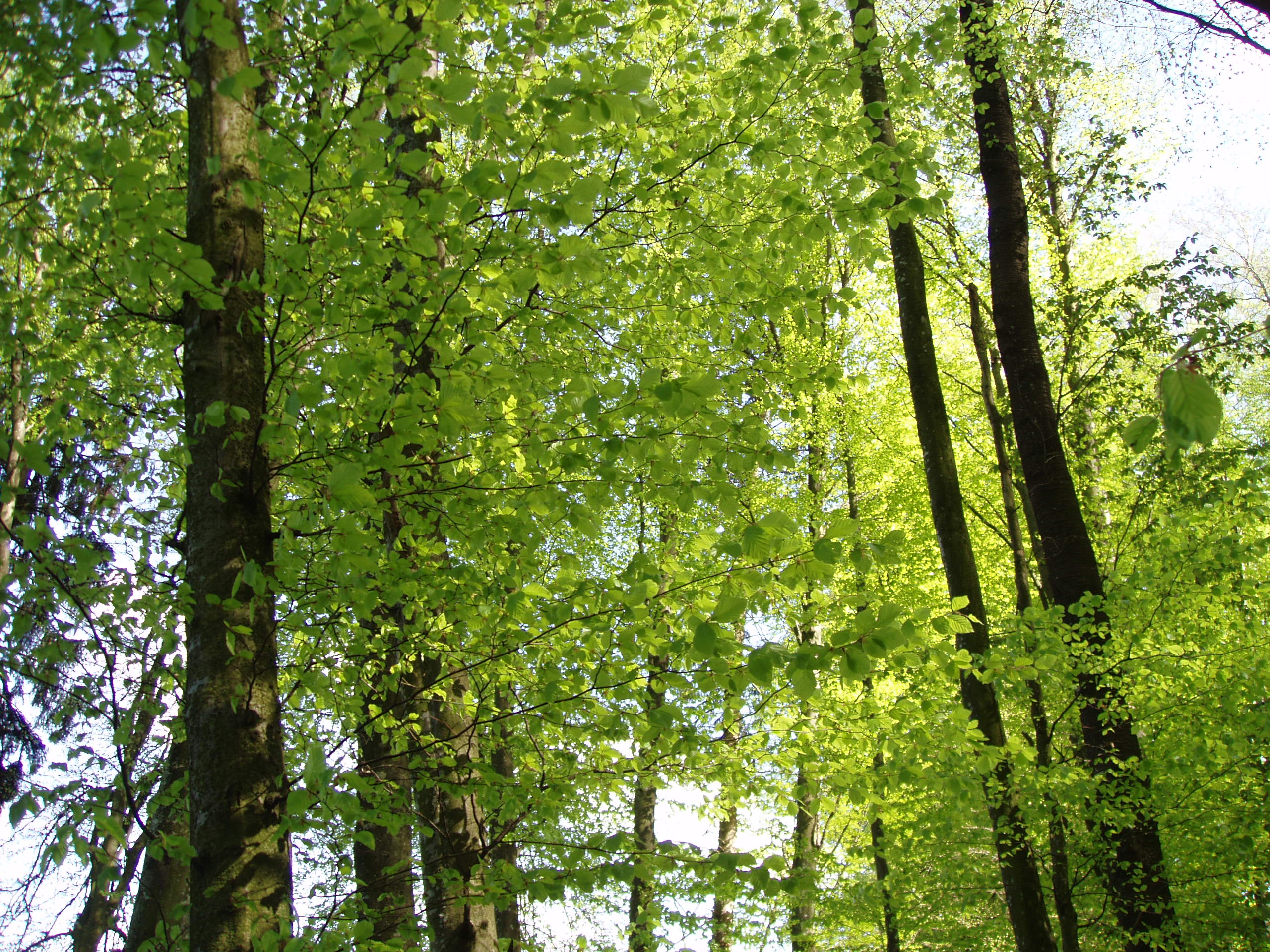 “Sono qui oggi 
Per far crescere 
il mio rapporto 
con Dio!”
“Chi é Dio 
        per me?”
“Sono più sicuro della Sua esistenza che del fatto che voi e io stiamo seduti in questa stanza. E posso anche affermare che potrei vivere senz'aria e senz'acqua, ma non senza di Lui.”
Gandhi
“L´amore? Lo vuoi? Dio é Amore!”
Chiara Lubich
“Cosa posso fare per essere più 
vicino a Dio?”
“Offrire azione per azione facendo di ogni nostra azione un atto d´amore a Lui.”
Chiara Lubich
“Se tu taci, taci per amore. Se tu parli, parla per amore. Se tu perdoni, perdona per amore.”
Sant’Agostino
“Le nostre opere d´amore non sono altro che opere di pace. Facciamole con un amore più grande… ognuno nel suo lavoro, nella sua vita di tutti i giorni, a scuola, nella sua casa, con gli amici.”
Madre Teresa
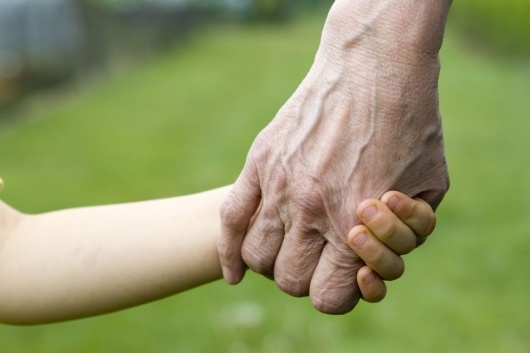 “Il prossimo ci passa accanto ogni attimo! É Gesù. Misurate il vostro amore a Dio dall’ amore che portate al vostro prossimo..”
Chiara Lubich
“E io, come posso 
   dare gioia a Dio?”
“Hai una vita sola, spendila bene.”
Chiara Lubich
“Ama il prossimo tuo come te stesso”
Mt 19,19
“Dio da te non vuole tante cose, se non il tuo cuore. Dagli questo e gli avrai tutto dato!”
Chiara Lubich